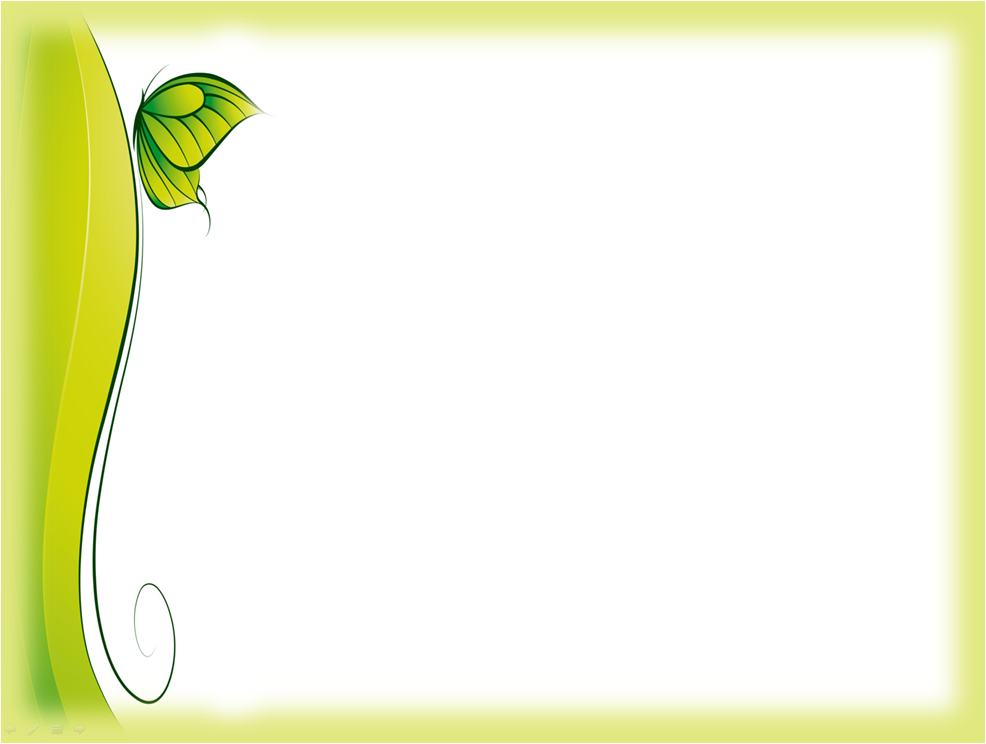 Комплексна психолого – педагогічна корекція розвитку дитини з розладом спектра аутизму
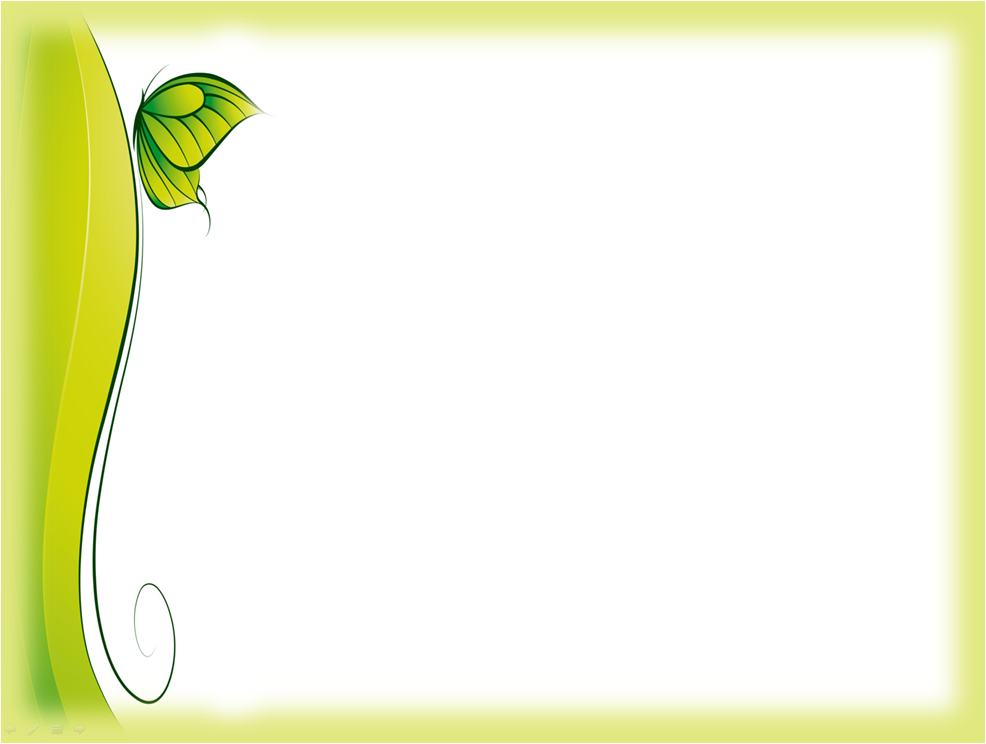 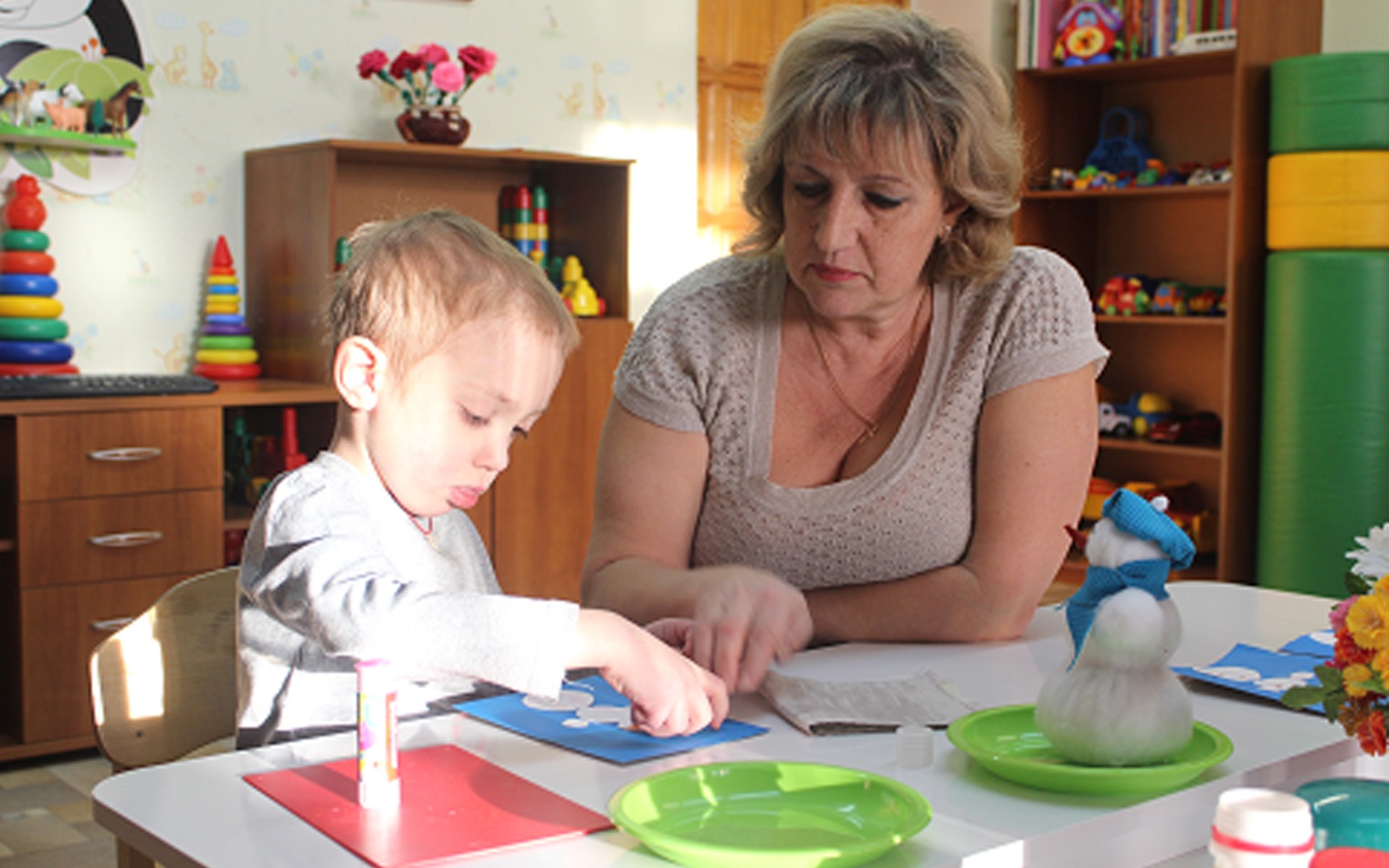 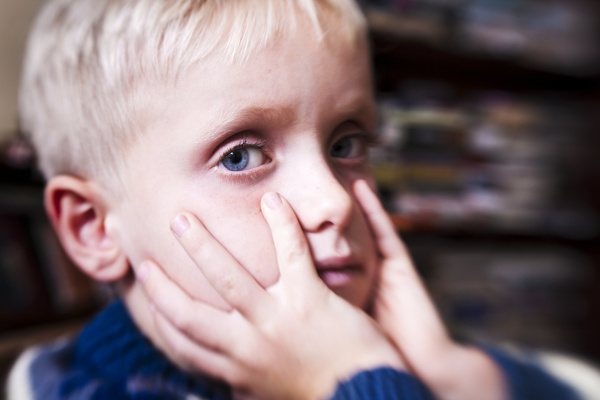 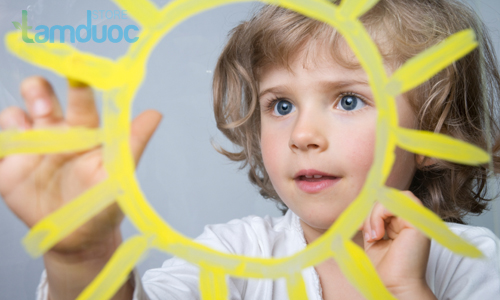 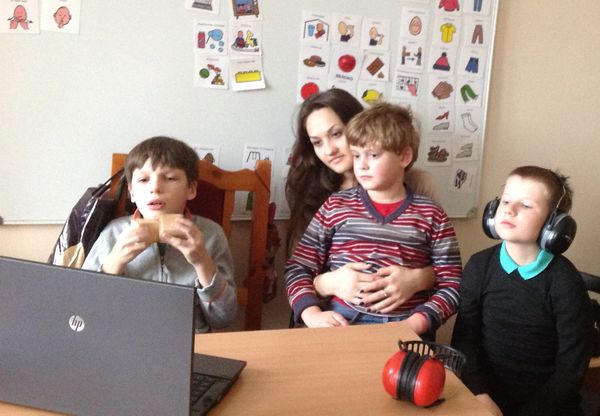 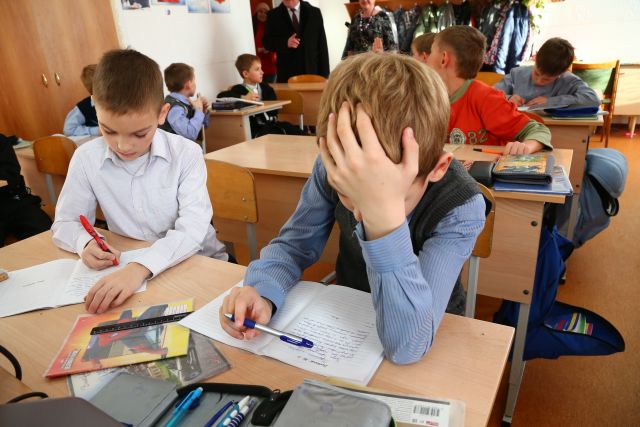 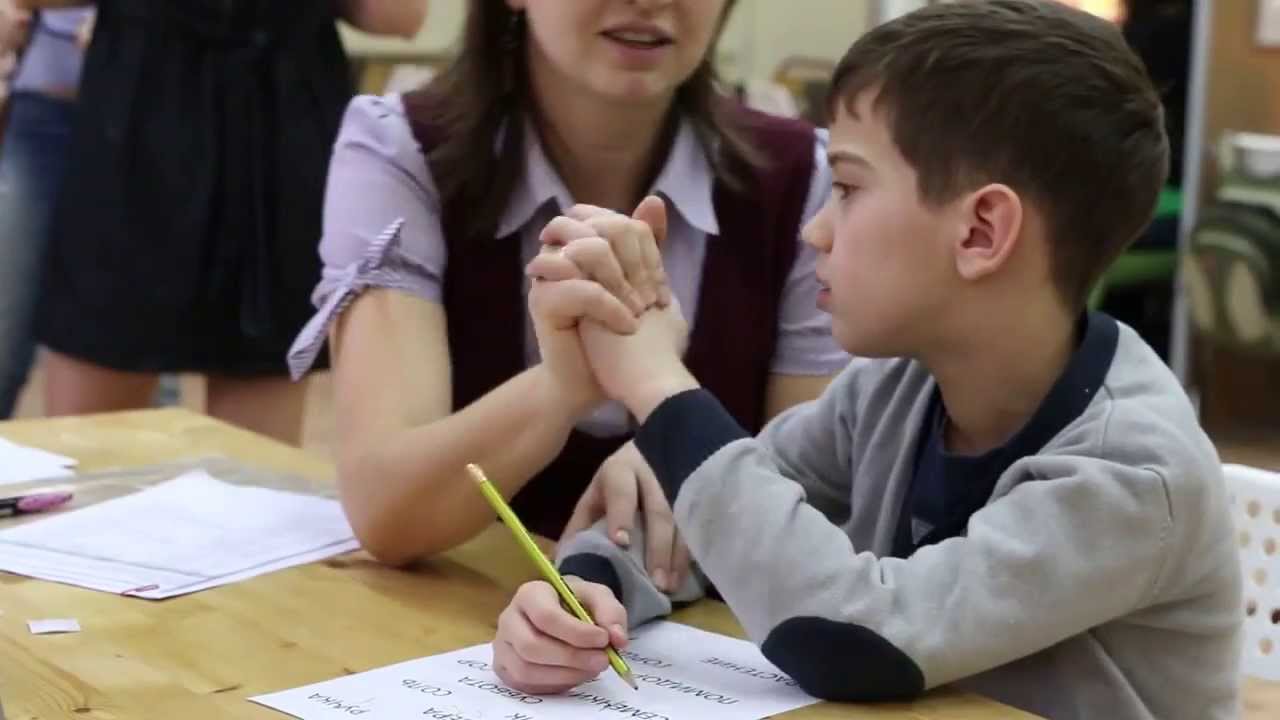 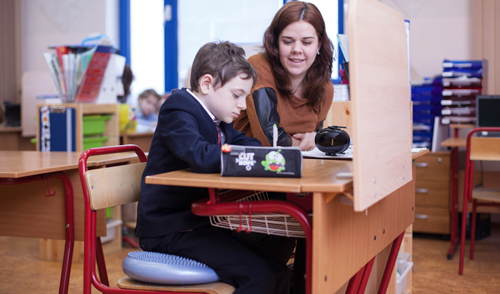 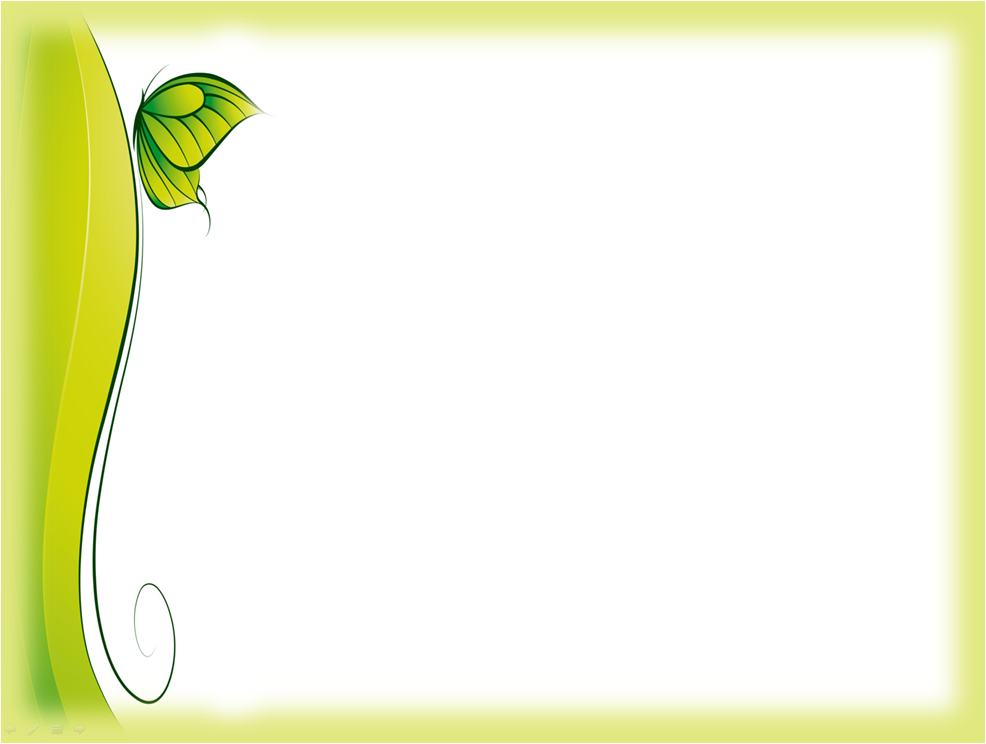 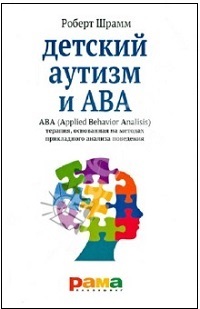 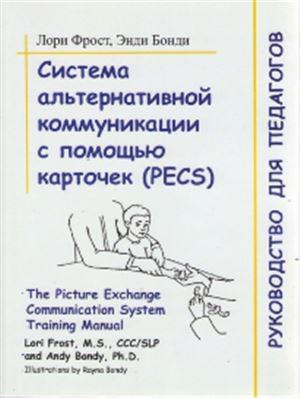 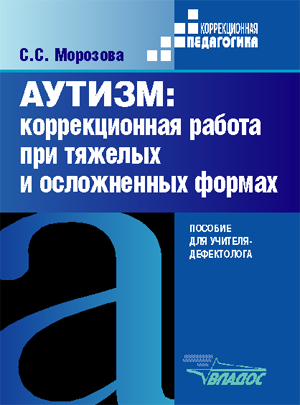 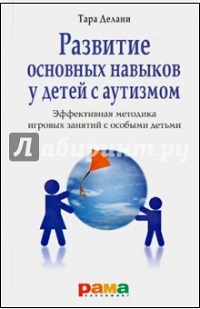 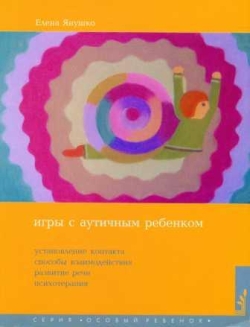 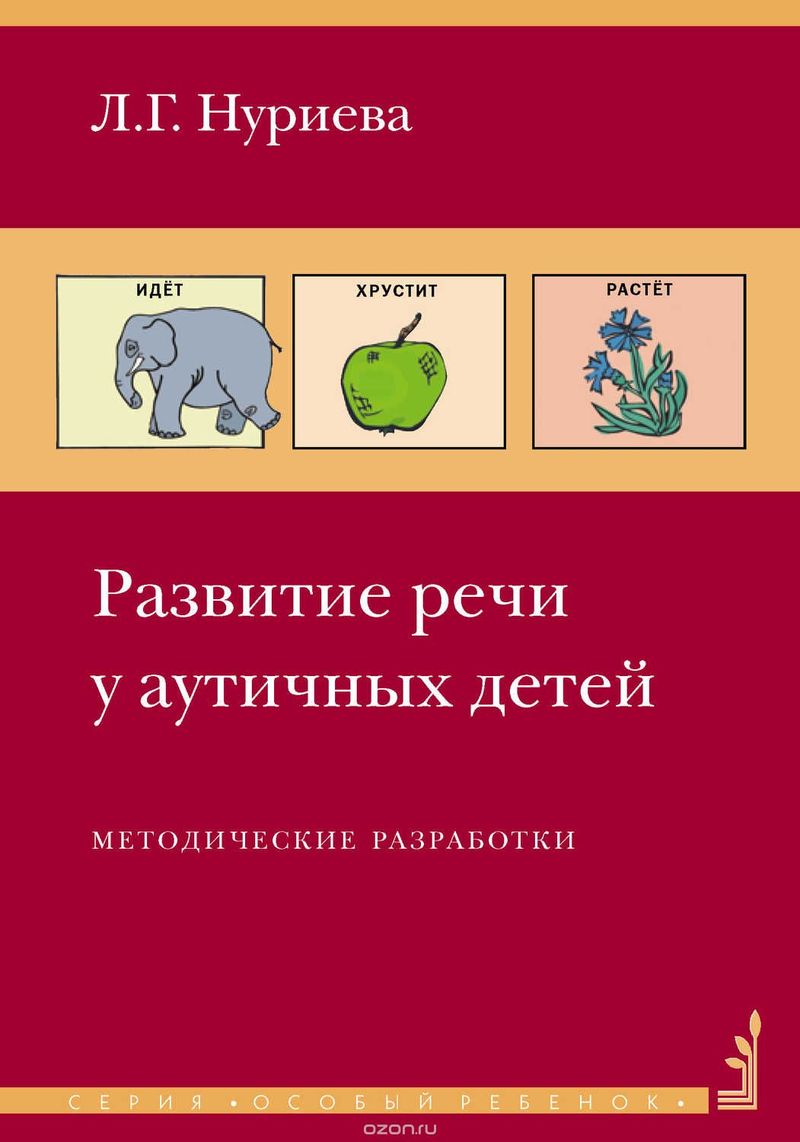 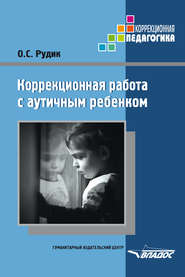 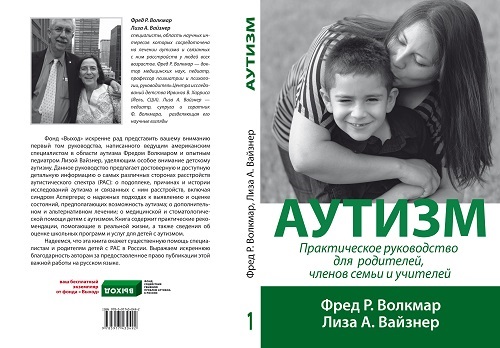 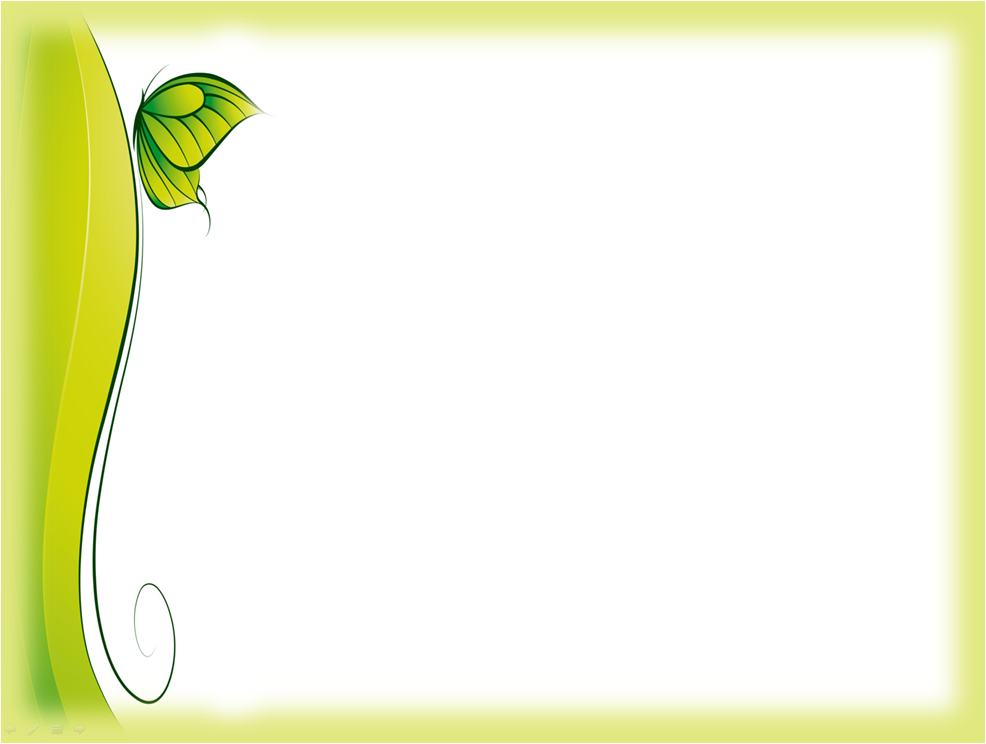 Класифікація  
медичних  
та психолого – педагогічних
технологій корекції
розладів спектра аутизму
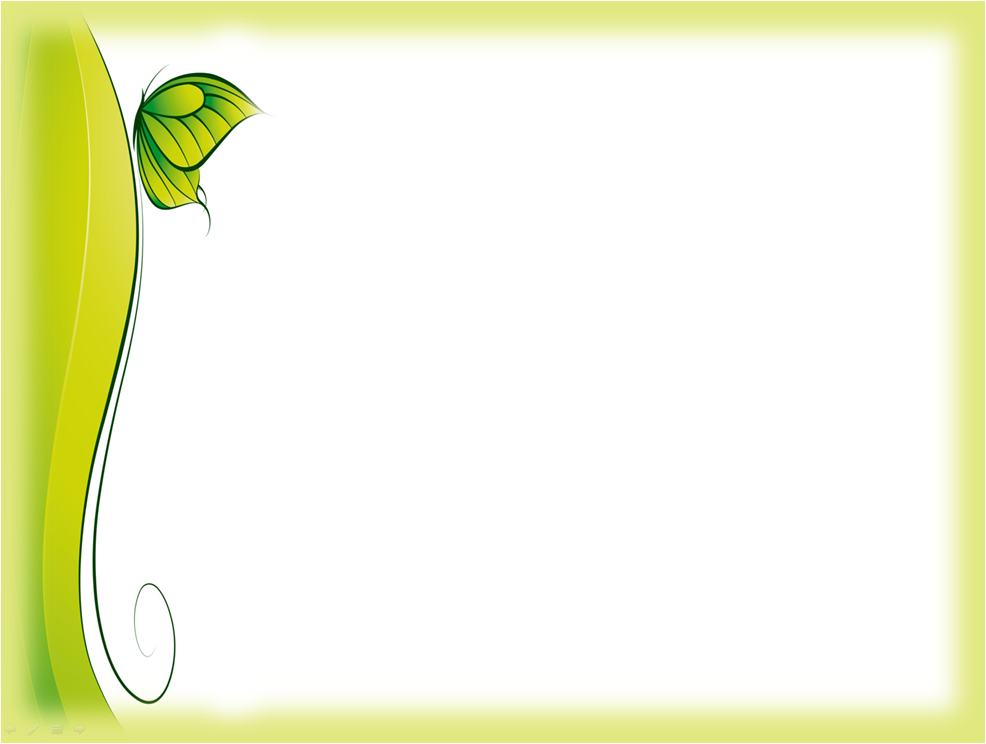 Принципи комплексної технології корекції розвитку дитини з аутизмом:
орієнтація на формування та розвиток життєвої компетентності;
родинно – центровий підхід;
індивідуальний підхід до діагностики та корекції;
опора на активні прояви та потенційні можливості дитини та родини;
комплексність корекційно – педагогічного впливу.
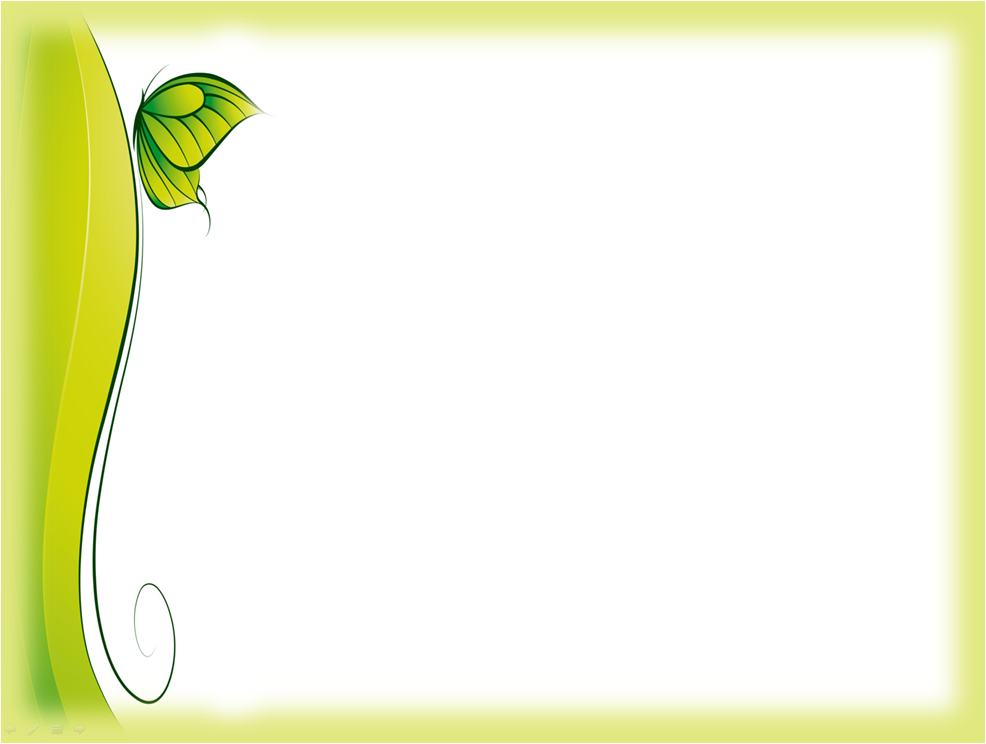 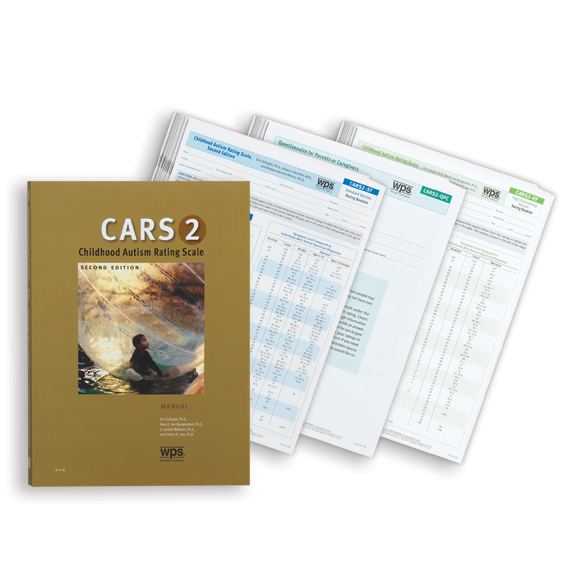 Стандартизовані  діагностичні шкали, побудовані на класичній оцінці сфер розвитку – CARS , PEP-R , VABS (адаптованої поведінки Вайнленда)
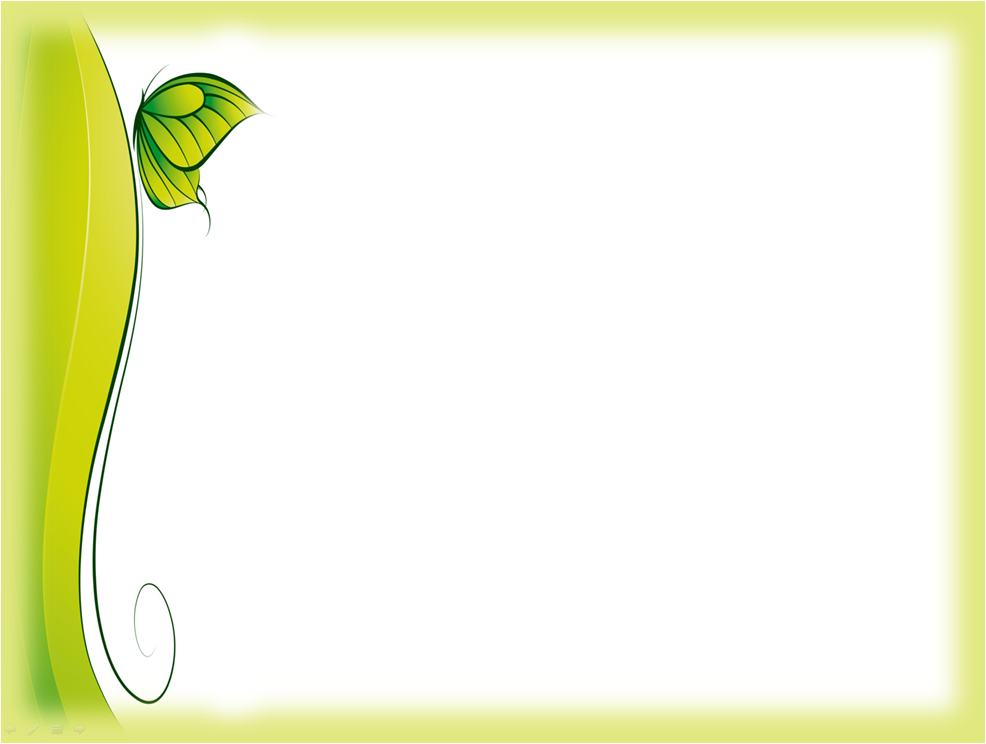 І . Загальна інформація(анкетні дані)                                                                                                                                                                                                                                                                                                                                                                                                                                                                                                                                                                                                                                                                                                                                                                                                                   __________________________________________________________________________________________________________________________________
ІІ. Особливості пренатального та раннього розвитку:
вагітність_________________________________________________________
пологи___________________________________________________________
особливості розвитку до 1 – го року________________________________________________________________________________________________________________________________
особливості розвитку від 1 – го до 3 – х років_______________________________________________________________________________________________________________________________
ІІІ. Особливості соматичної сфери
порушення ЦНС_____________________________________________________________
хвороби органів дихання___________________________________________________________
порушення імунітету__________________________________________________________
хвороби органів травлення_________________________________________________________
алергії___________________________________________________________
Сенсорні порушення: зір, слух, інше___________________________
Проведені медичні дослідження:______________________________
Лікарі, з якими співпрацює родина:_____________________________
ІV. Що нині хвилює батьків найбільшою мірою (первинний запит):________________________________________________
V. Особливості афективної сфери та первинних життєвих потреб
сон____________________________________________________
їжа_____________________________________________________
ставлення до нового (люди, їжа, приміщення, одяг, подорожі)__________________________________________________
VІ. Особливості поведінки. 
Чи є проблема поведінки (така, що заважає навчанню, родинному життю, соціальним контактам)?_________________________________________________
Актуальні цілі колекційної роботи:__________________________________________________
VІІ. Особливості формування самообслуговування (відповідність навичок віковій нормі)
їжа________________________________________________________
             одягання______________________________________
             туалет_________________________________________
             гігієнічні навички_________________________________
Діагностична панель комплексного психолого  - педагогічного дослідження розвитку дитини
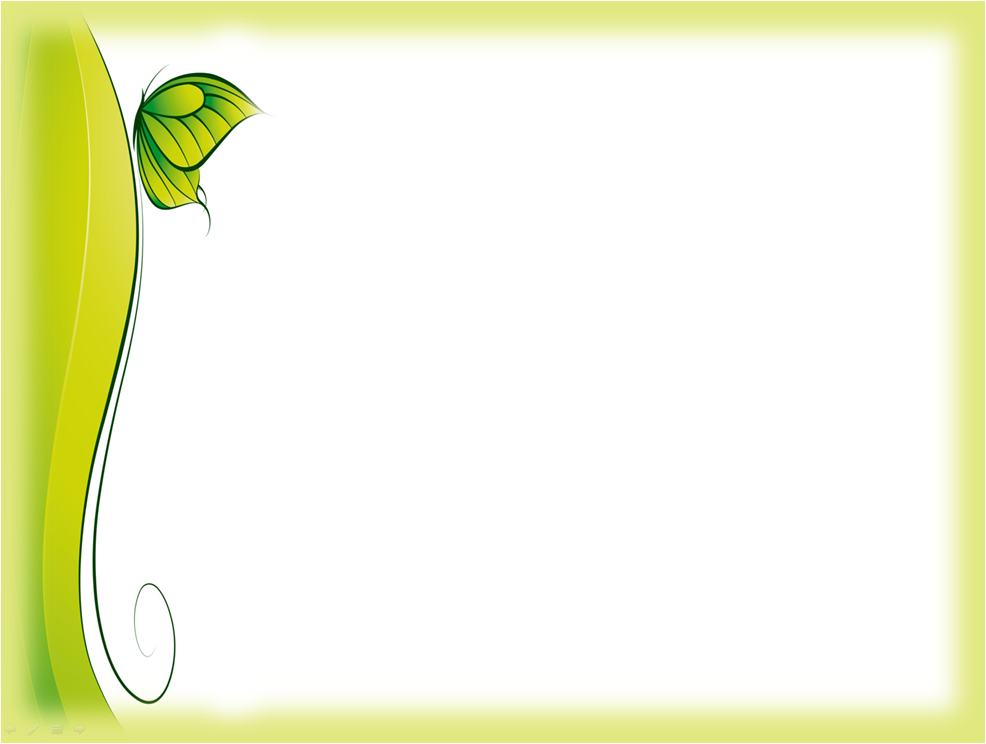 Розділи індивідуальної  корекційної програми:
первинні потреби, навички самообслуговування;

нормалізація рухової чутливості   та тонічної регуляції;

сенсорна інтеграція та сенсорний розвиток дії;

мовленнєві та комунікативні навички;

академічні навички;

ігрова діяльність;

соціальний розвиток.
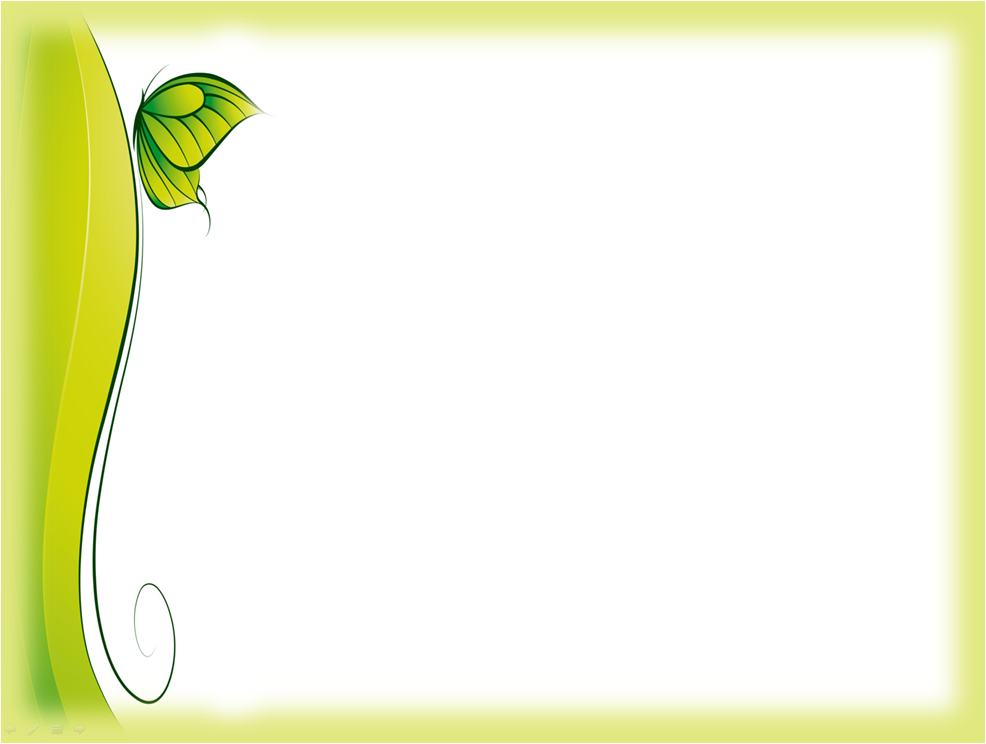 І. Сенсорні ігри
Завдання:
переживання дитиною окремих емоцій, створення позитивного настрою;
формування та розвиток емоційного контакту з дорослими;
отримання дитиною нової сенсорної інформації;
сенсорна інтеграція;
внесення в гру нових соціальних смислів, поступова трансформація сенсорної гри в сюжетну, тобто – перехід зі  «світу речей» у «світ людей».
Прийоми:
Ігри з фарбами (починаються з двох кольорів, поступово вводяться нові кольори):
малювання разом з дитино ю різноманітних ліній двома широкими пензликами на папері великого формату;
випускання фарб у воду в прозорих ємкостях;
змішування фарб: на вологому папері та у прозорих ємкостях;
фарбування долонь та ступнів як дорослого, так і дитини, отримання відбитків на папері;
«боді – арт» - дитина та дорослий малюють один на одному;
малювання на ванні та змивання водою;
обливання водою один одного ( утому числі – двома командами).
Ігри з крупою:
висипання на підлогу різних круп та квасолі у великих кількостях;
занурення рук дитини у крупу; ходіння по крупі босоніж;
пересипання та ховання у крупу дрібних іграшок.
Ігри з піском та водою:
переливання води з різних ємкостей;
запускання іграшок, що плавають;
Приклад програми
 «Корекція ігрової взаємодії»
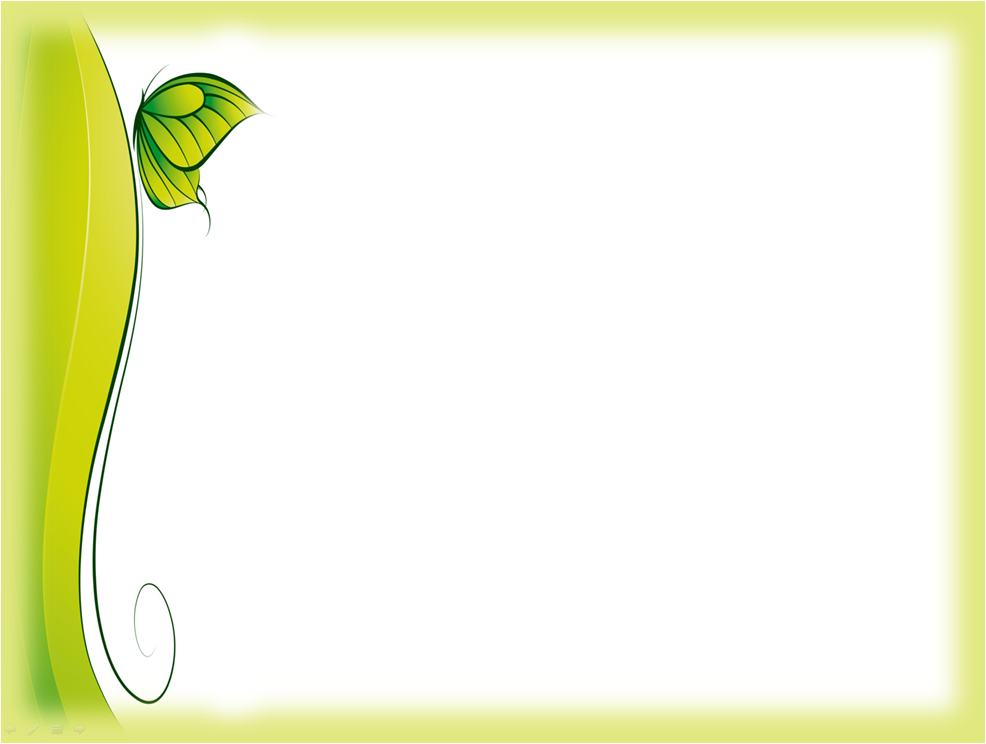 Рекомендації  для педагогівпо роботі з дітьми з РАС
Корекція розладів аутичного спектру повинна бути комплексною та починатися якомога раніше. Належне місце відводиться  психолого-педагогічній роботі. Медикаментозне лікування також цілеспрямоване та необхідне.

Аутичним дітям важко пристосуватися до умов, які постійно змінюються. Тому організаційні особливості в навчальному закладі, який відвідує дитина, та вдома повинні бути однаковими, або наближеними. Важливі єдність принципів ставлення до дитини з боку педагогів                      та всіх членів родини, послідовність та постійність в їх застосуванні.

Корекційна робота є необхідною протягом багатьох років, але особливою вона повинна бути на початкових етапах, в дошкільному віці.

Корекційна робота, особливо на початкових етапах, будується                       на основі індивідуально розробленої програми, тому формальний переніс чужого досвіду недопустимий, його треба використати з обережністю та творчістю.
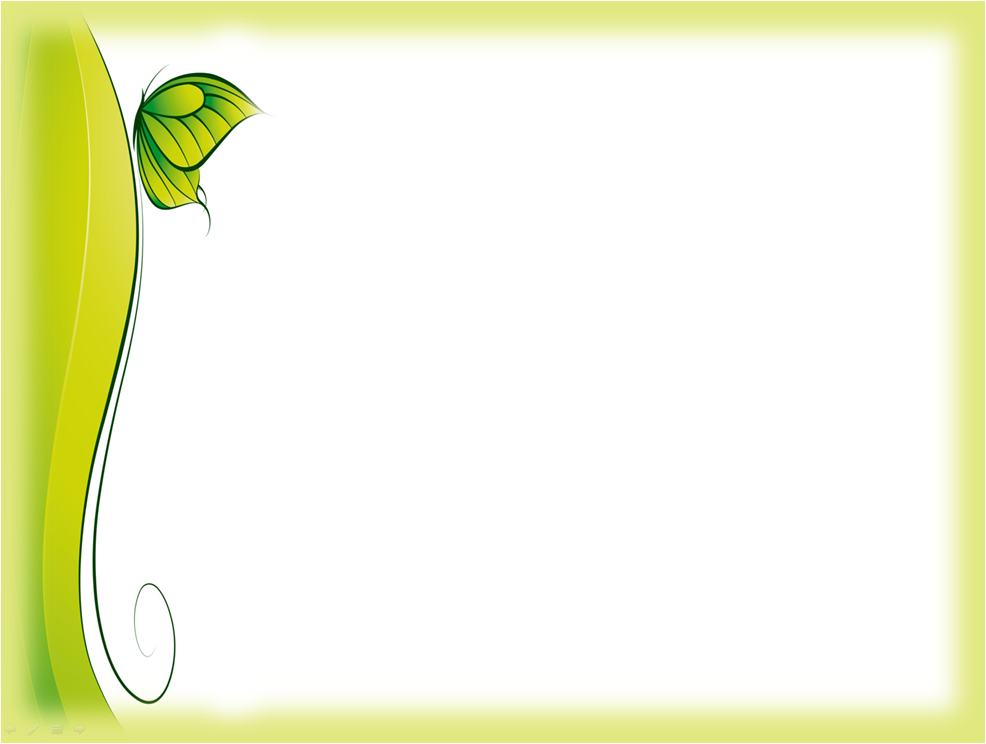 Показуйте своє схвалення кожного разу, коли дитина успішно виконала завдання.

Пам’ятайте, що неправильна поведінка швидко входить                               у звичку, тому боріться з цим невідкладно, заохочуйте будь-яку адаптацію до змін, навіть незначних. Якщо дитина не буде відчувати підтримки з вашого боку, вона ще більше відсторониться та почне уникати контакту.

Необхідно залучати дитину у спільну діяльність для збагачення                        її емоційного та інтелектуального досвіду.

Ніколи не показуйте дитині своє незадоволення, адже найголовніше повернення такої людини до нормального життя та спілкування – примусити її повірити в те, що цей світ за неї, а не проти неї.
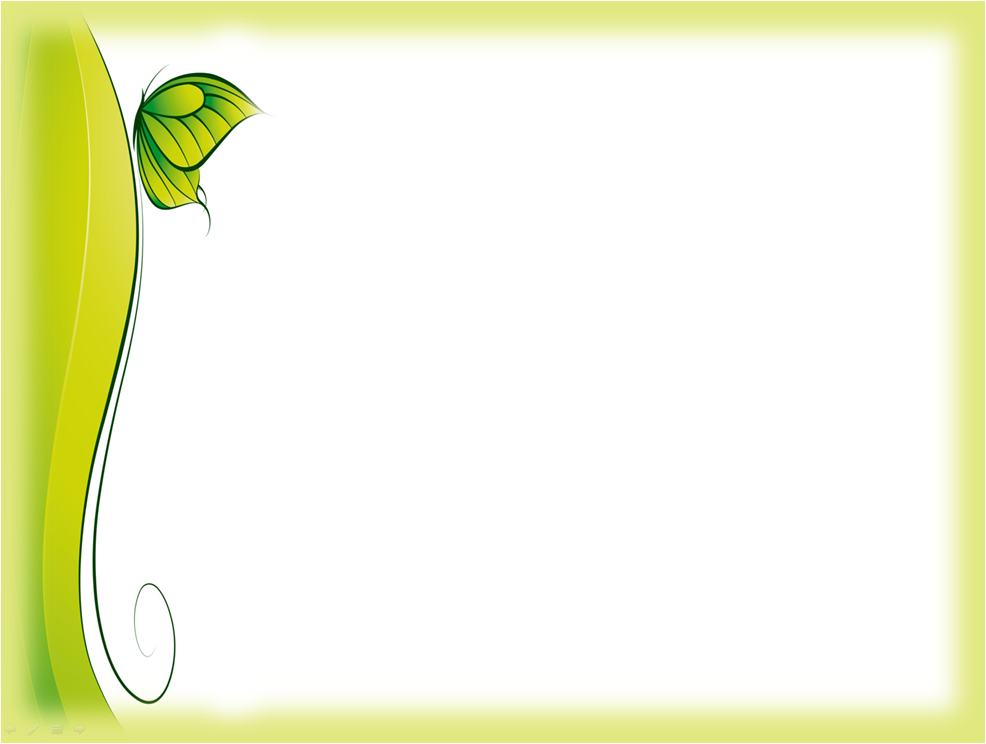 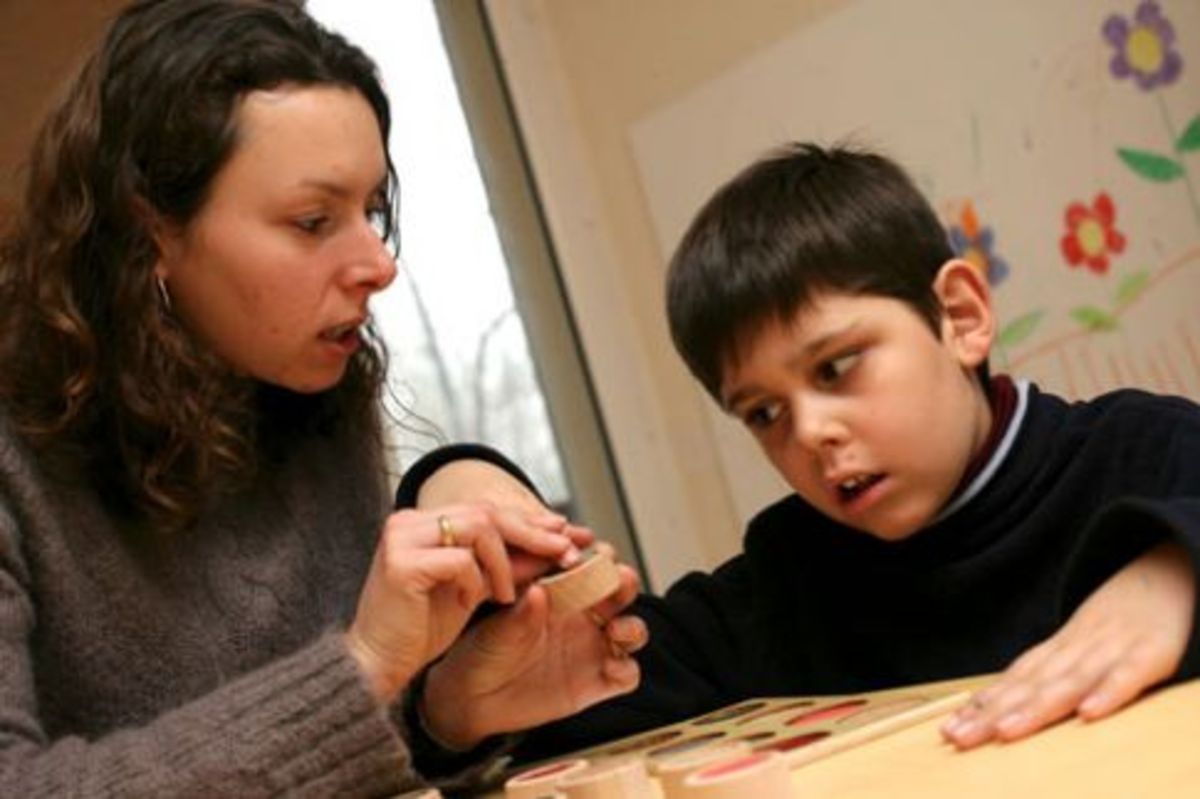 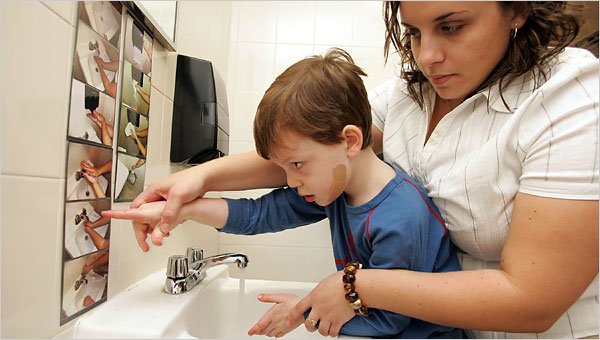 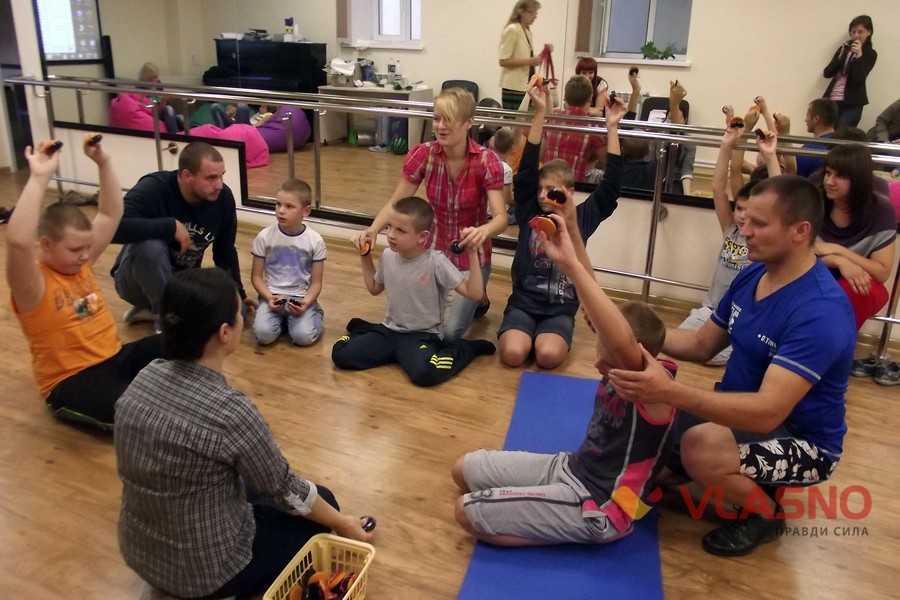 Творчої наснаги!!!